ФГБОУ ВО КрасГМУ Минздрава РФ
«Здравоохранение будущего: 
управление, экономика, право»
Формирование социальной ответственности студентов медицинского вуза в условиях профессиональной подготовки
Преподаватель кафедры управления и экономики здравоохранения ИПО :                     Беляева Анна Викторовна
2020 г.
Структура доклада
1
Введение
Социальная ответственность в S.S.
2
Структура социальной ответственности врача,
3
способы формирования и развития
4
Выводы
Введение
Практические и манипуляционные медицинские навыки
Soft skills
«мягкие» навыки
 (общечеловеческие)
Soft Skills
[Speaker Notes: В Мюнхене Институт Макса Планка выделяет следующие виды «мягких навыков», которые наиболее важны в современное время. Проанализировав таблицу, социальная ответственность находится в области межличностных отношений, и в меньшей степени – в личностной динамике.]
Структура социальной ответственности, способы формирования и развития
Педагогические вызовы
1.
2.
3.
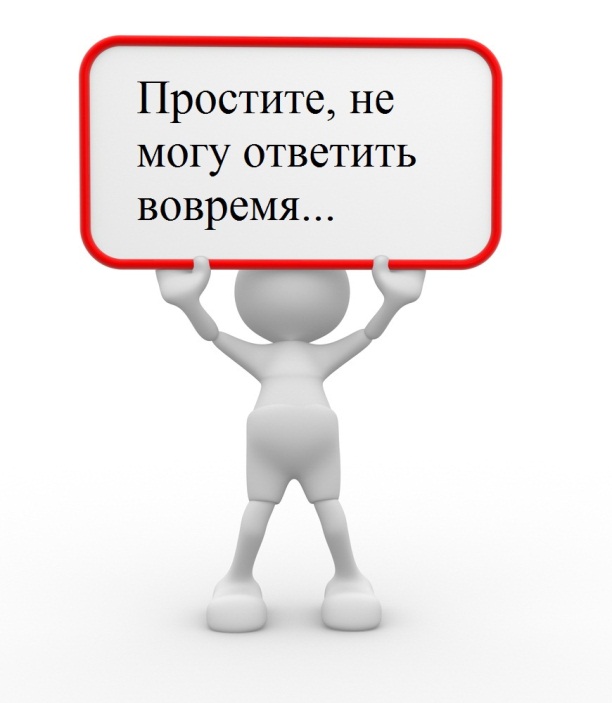 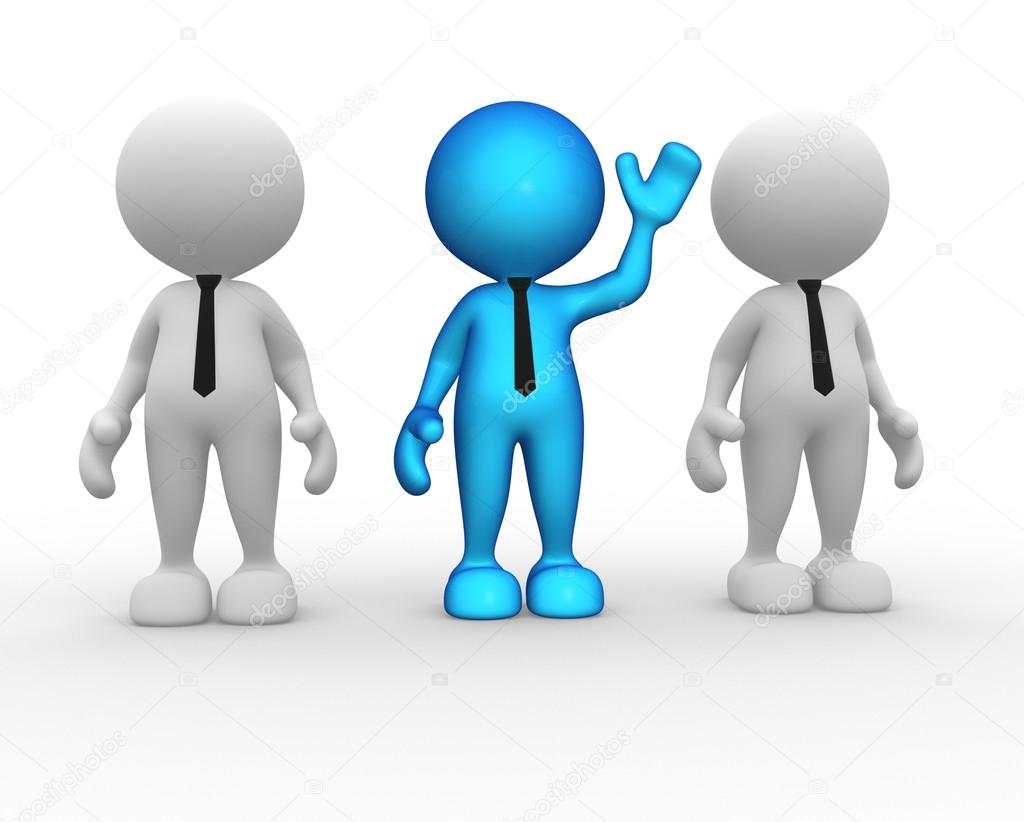 4.
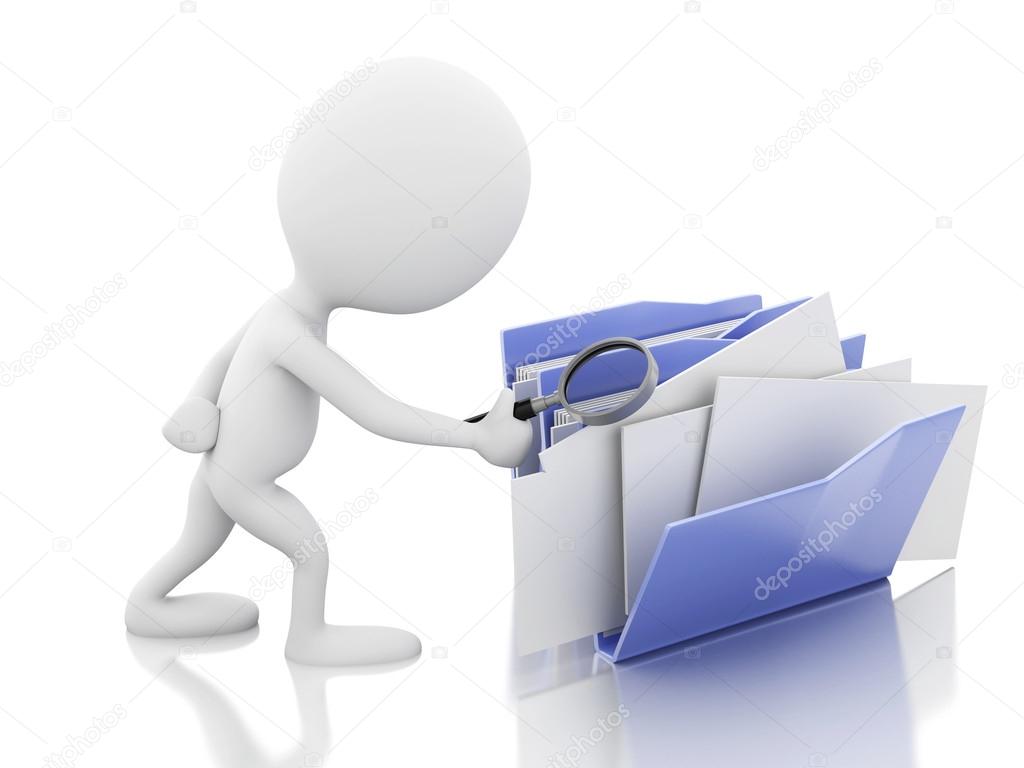 Выводы
Развивать «мягкие» навыки у студентов, желающих работать на 4 курсе в медицинских организациях;
Разработать и внедрить педагогические технологии, позволяющие сформировать и развить «мягкие» навыки;
Спасибо за внимание!